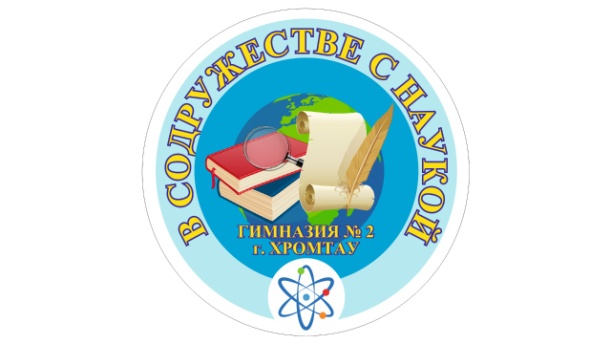 Управление образования 
Актюбинской области
 Отдел образования 
Хромтауского района
КГУ “Хромтауская гимназия №2”
2020-2021учебный год
КГУ «Хромтауская гимназия №2»
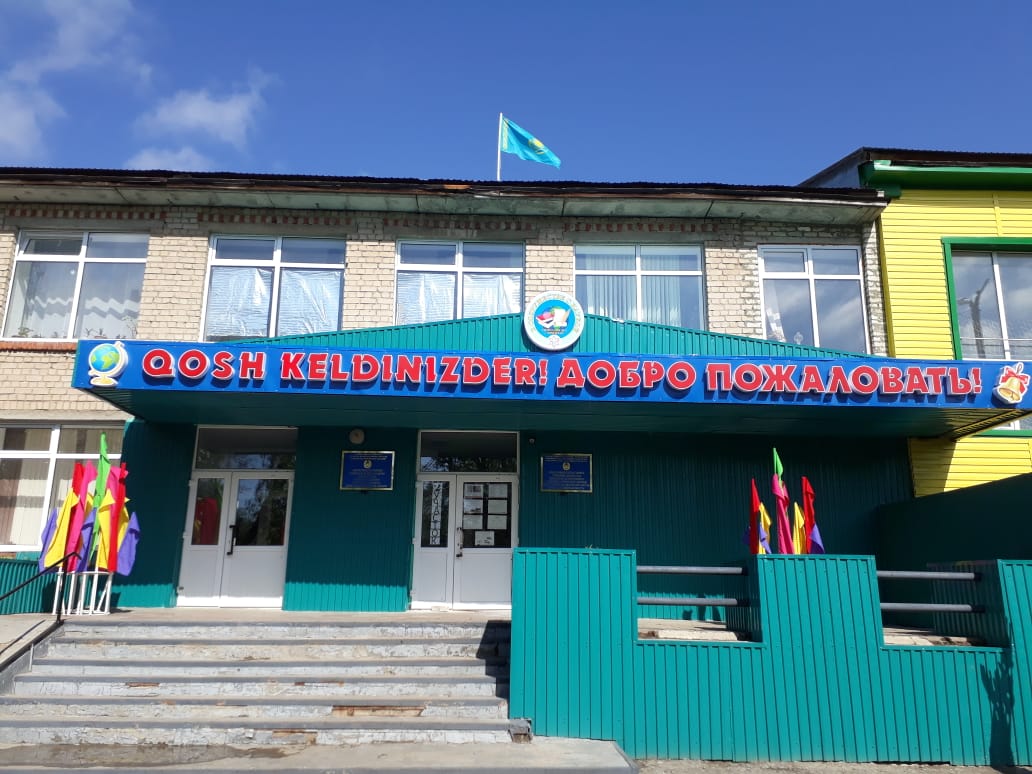 Образование - это целенаправленный процесс
 обучения и воспитания в интересах личности, 
общества и государства
Основана в 1974году, 3-хэтажное здание
Всего мест- 800 
Количество кабинетов:
Из них :
Учебных кабинетов-29
Кабинеты администрации-3
Учительская-1
Библиотека-1
Кабинет психолога-1
Медицинский пункт-1
Спортивный зал-1
Тренажёрный зал-1
Лаборатории-3
Столовая-1
Оборудование кабинетов
Всего в гимназии 29 кабинетов: каждый кабинет оснащен необходимым 
оборудованием: моноблоки,  интерактивные доски, процессоры и  проекторы, ноутбуки
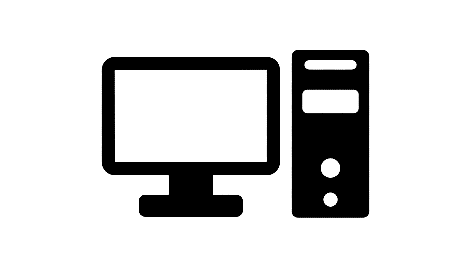 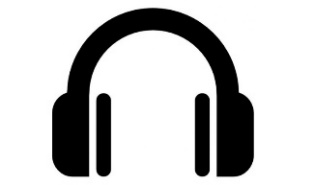 лингофонный
кабинет
кабинет 
информатики
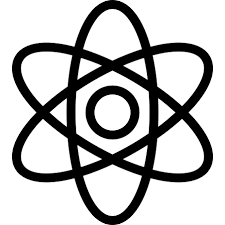 кабинет физики
кабинет
 биологии
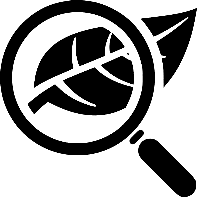 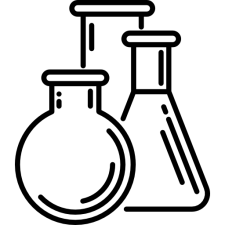 кабинет химии
Кабинеты новой  модификации
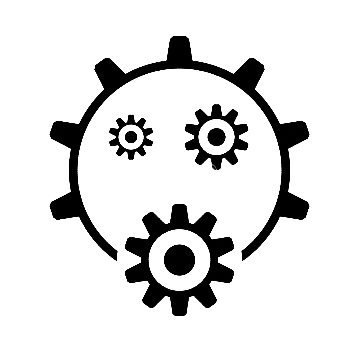 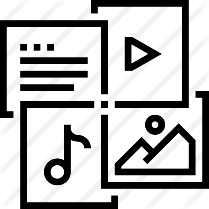 2019г- СТЕМ 
лаборатория
2020 года 
библиотека
Планированное  дооборудование кабинетов
Информационное пространство гимназии
Материально-техническое обеспечение гимназии
Медиатека :
 154-электронных учебника,
55-электронных сред
gimnaziy2.kz
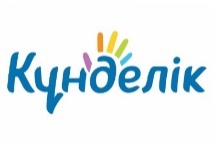 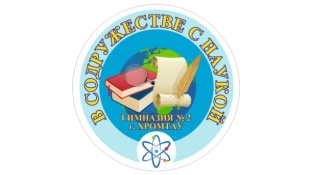 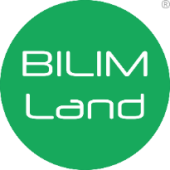 Доступ к Интернет в каждом кабинете
Учителя
Админи-страция
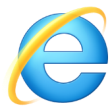 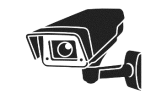 Родители
Ученик
Локальная сеть 13 точек доступа
«Глобус»
16 компьютеров
Лингафонный кабинет
Видеоснащение
74 камеры
15 наружных 
 59 внутренних
17 компьтеровМультимедийный кабинет
29 
Учебных кабинетов
42-ноутбука
27-моноблоков
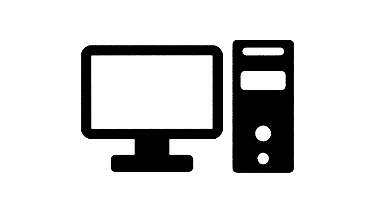 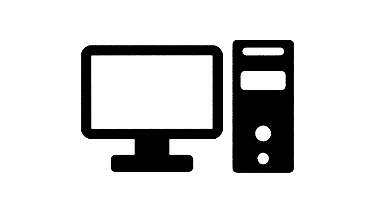 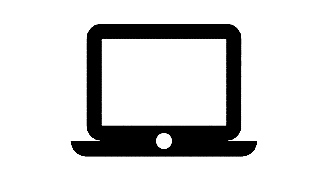 Качественный и количественный
 состав педагогов гимназии
Всего педагогов-55
С высшим образованием-48
Со средне-специальным-7
Всего педагогов-59
С высшим образованием -52
С средне-специальным-7
Аттестация педагогов
Количество участий педагогов 
в профессиональном мастерстве
Контингент учащихся
2019- 2020  уч.год
2020-2021 уч.год
Контингент учащихся-733
В предшкольных классах-55
В начальном звене (1-4кл)-322
В среднем звене(5-9кл)-311
В старшем звене(10-11кл)-45
Контингент учащихся-698
В предшкольных классах-54
В начальном звене (1-4кл)-303
В среднем звене(5-9кл)-303
В старшем звене(10-11кл)-38
Сравнительный анализ качественной успеваемости 
учащихся по итогам 2019-2020 учебного года:
Качественная успеваемость по звеньям
Доля выпускников общего и основного среднего образования
Доля выпускников, получивших аттестат об общем среднем образовании «Алтын белгі», 
доля выпускников, получивших аттестат об общем среднем образованием с отличием и основном среднем образовании
Направления  воспитательной  работы
Гражданско-патриотическое воспитание, национальное воспитание
Семейное воспитание
Правовое воспитание
Трудовое  воспитание
8 
направлений воспитательной работы
Интеллектуальное
поликультурное воспитание
Экологическое воспитание
Эстетическое воспитание
Духовно-нравственное воспитание
Мониторинг приема в члены детской организации
 показывает значительный рост учащихся в 
рядах «ЖасҰлан»,  «ЖасҚыран».
ЖАС ҚЫРАН
100%
ЖАС ҰЛАН
58%
ЖАС САРБАЗ
24 учащихся
Новые программы
ҰШҚЫР ОЙ АЛАҢЫ
БАЛАЛАР  ЖӘНЕ ТЕАТР
ҚОҒАМҒА ҚЫЗМЕТ
ОҚУҒА ҚҰШТАР МЕКТЕП
АДАЛ ҰРПАҚ
10 учащихся
Сравнительный анализ учащихся 
 состоящих на учете УИП ПДН
Социальный паспорт гимназии
Всего учащихся 733 учеников   
Малообеспеченных семей –2   
Дети ОБПР – 1  
Дети -инвалиды -1 
Дети получающие АСП -0
Стоящие на ВШК -0
Сведения о  детях ОБПР
Летний лагерь
 “БАЛДАУРЕН”
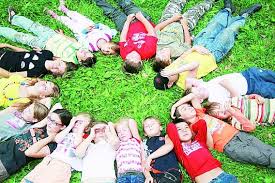 26 учащихся
2 группы
СЕЗОНЫ  ЛЕТНЕГО ЛАГЕРЯ
1 сезон- с 7 по 18 июня
2 сезон –с 21 по 30 июня
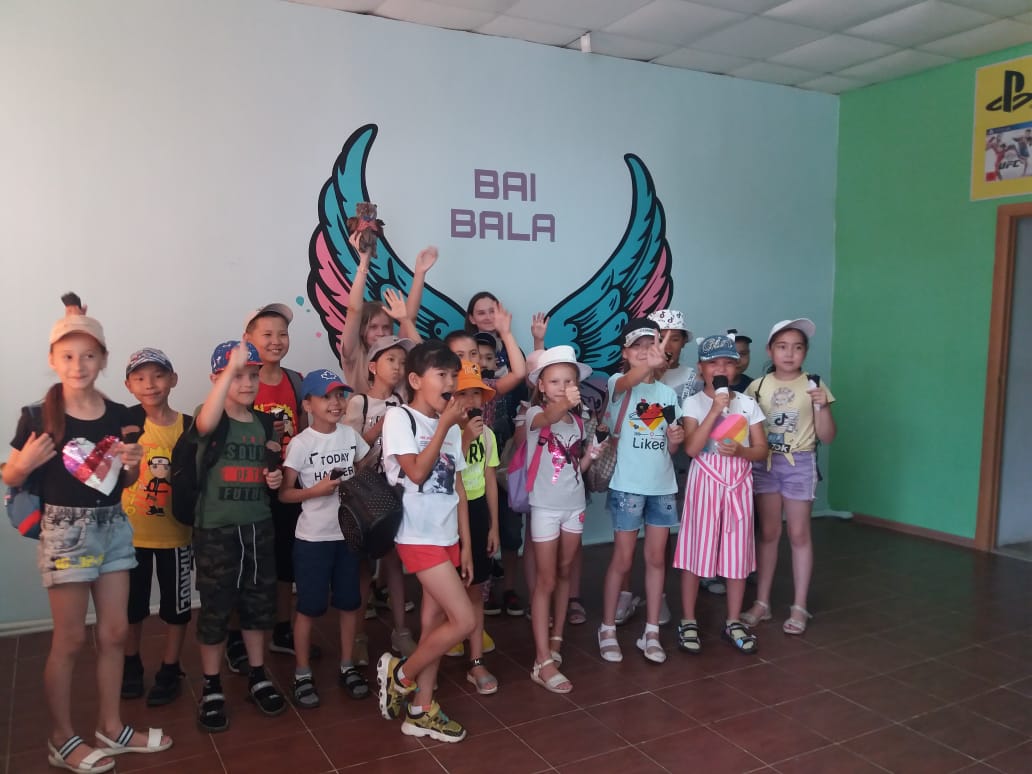 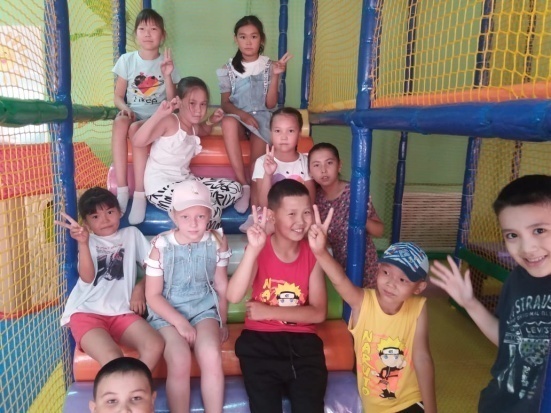 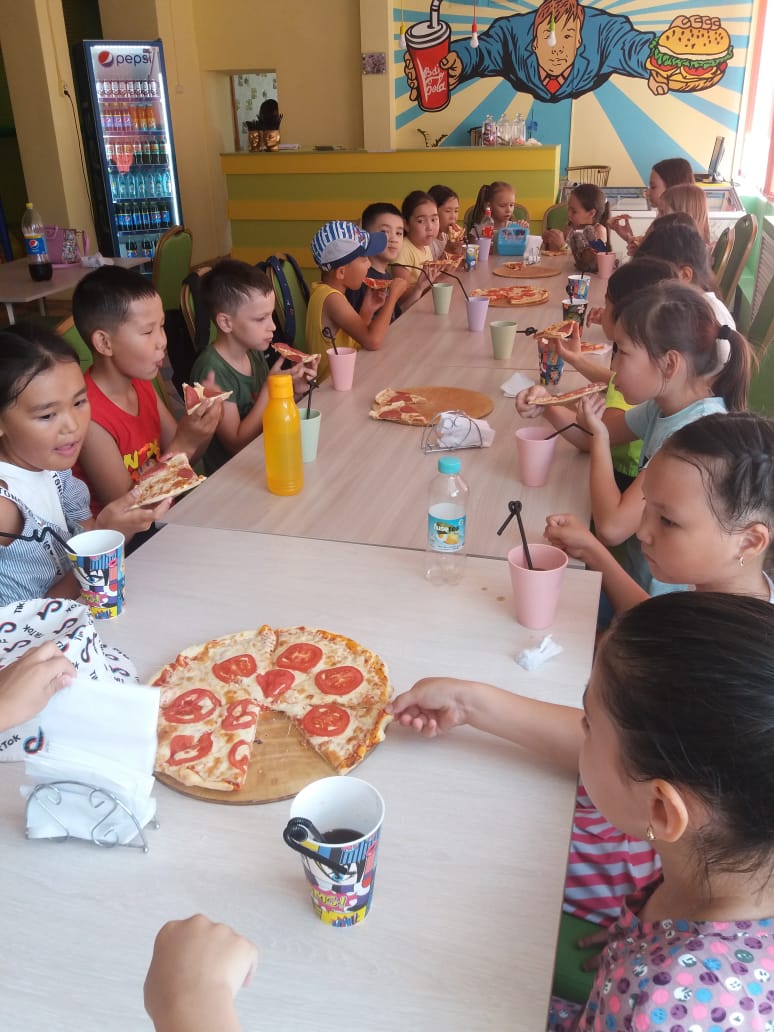 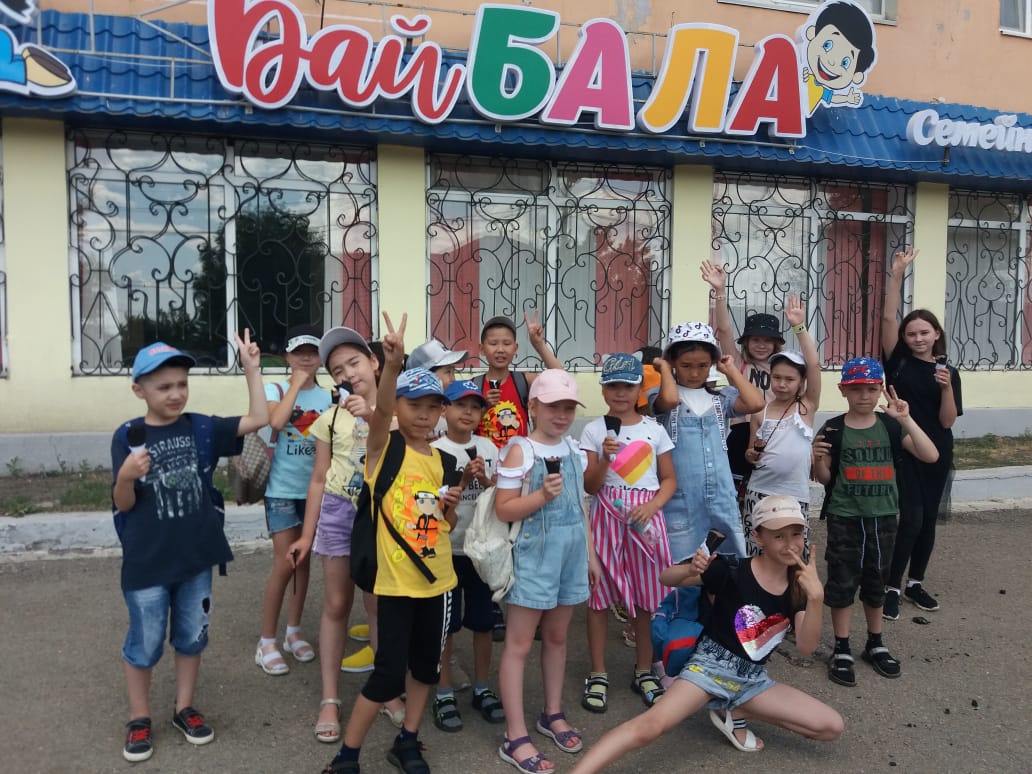 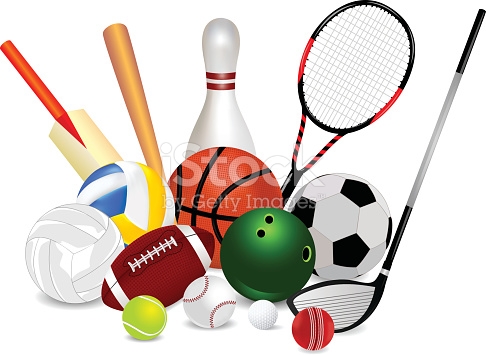 Спортивные секции гимназии
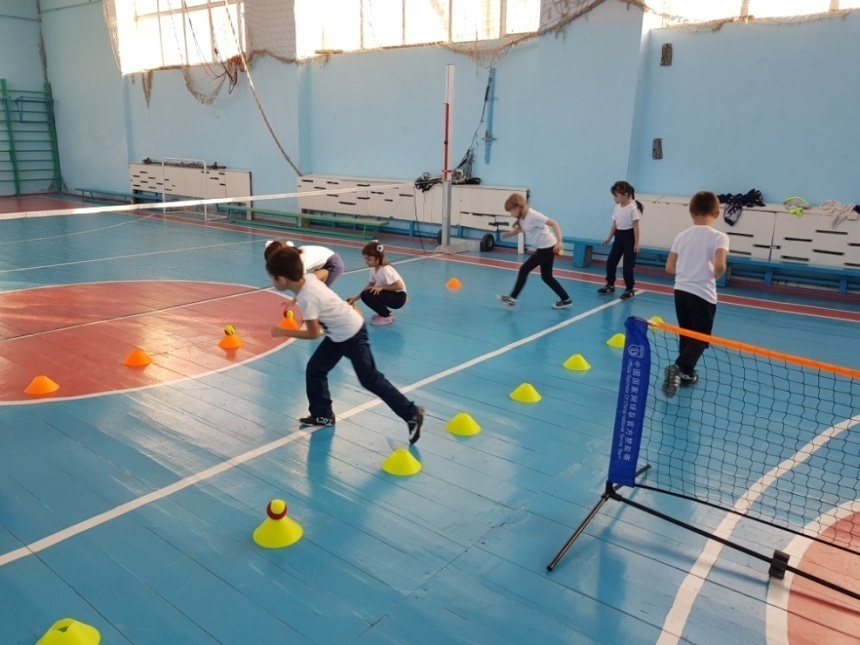 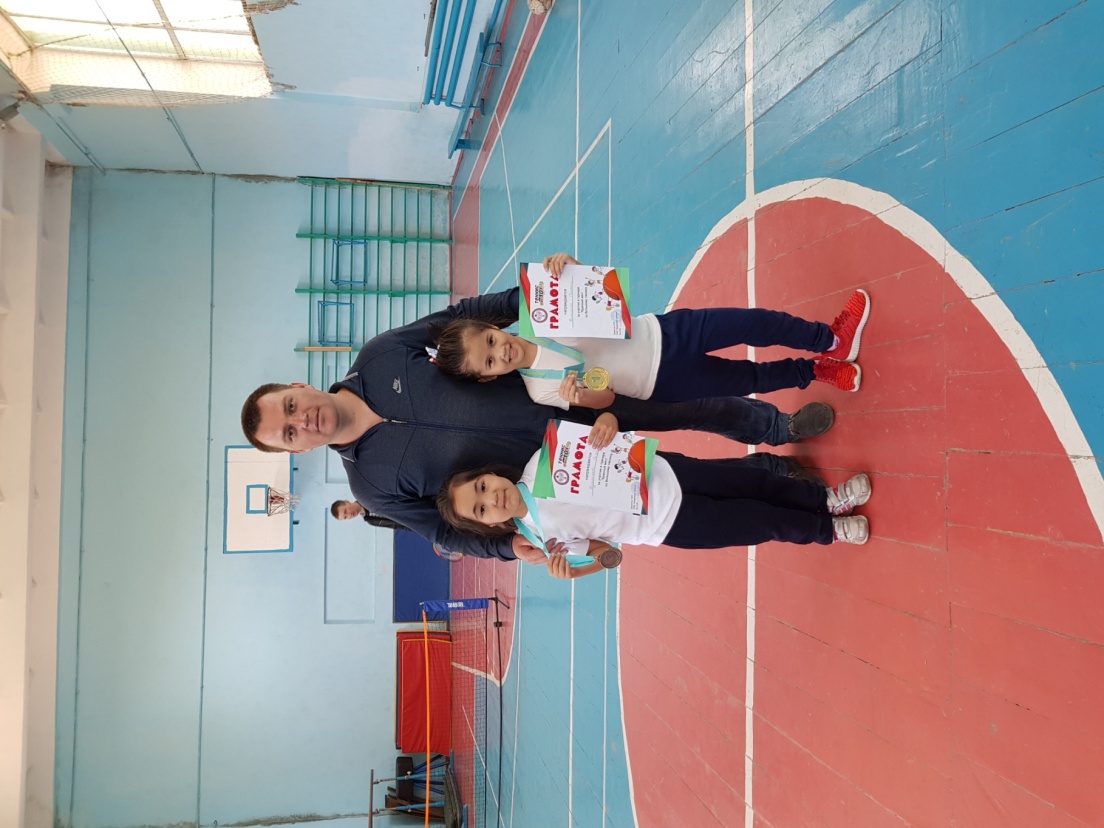 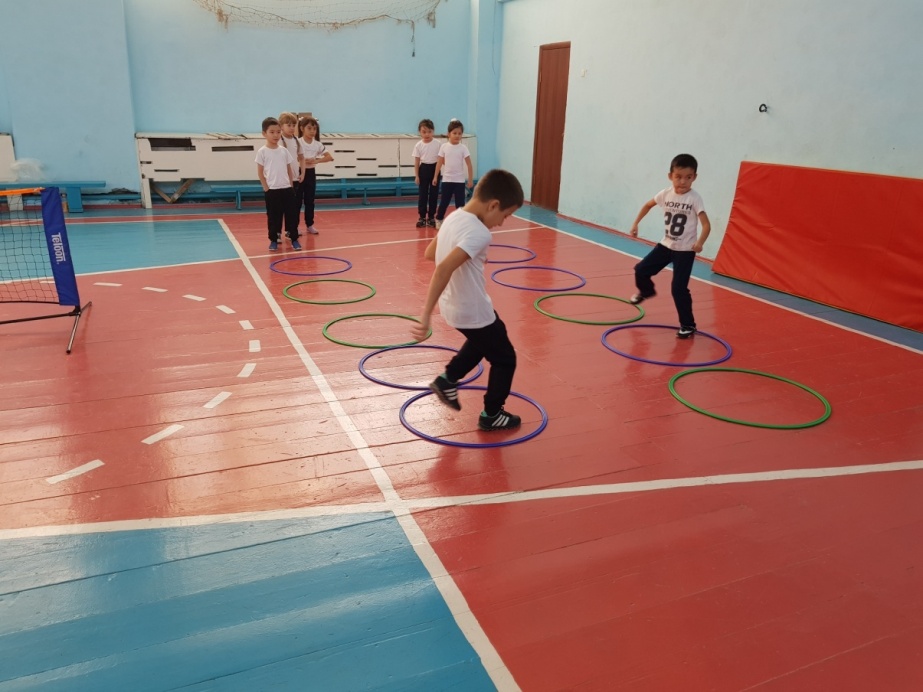 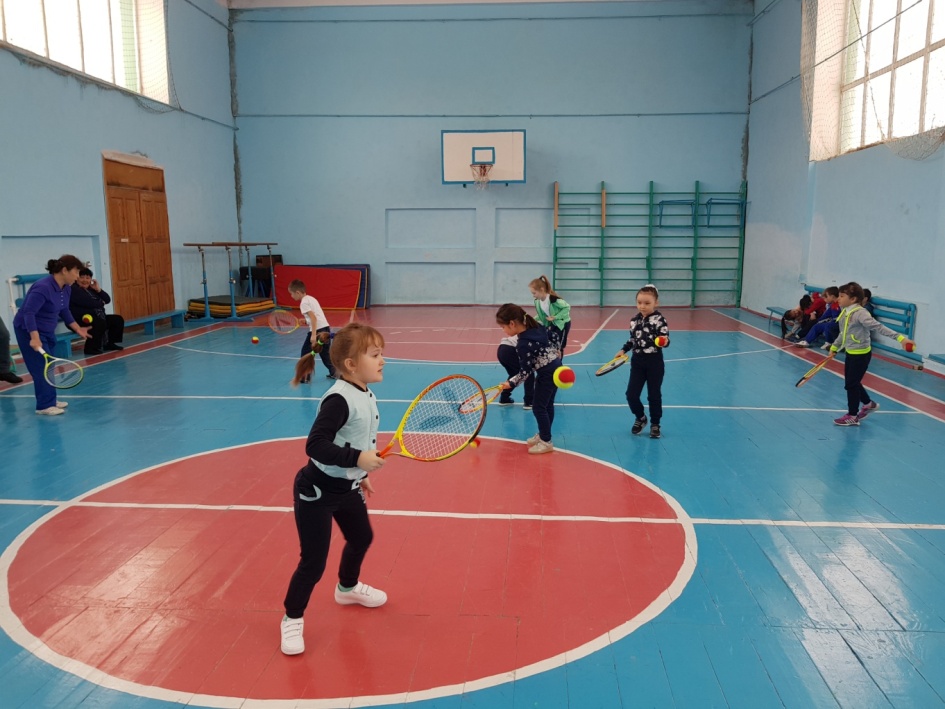 Цели и задачи на 2021-2022учебный год
Цели:
1.Повышение конкурентноспособности образования и воспитания личности на основе общечеловеческих ценностей;
2.Повышение качество знаний , качества обучения и воспитания;
3.Рост профессионального мастерства педагогов гимназии
4. Повышение результатов работы с одаренными детьми.
Задачи:
-обеспечить высокий статус педагога гимназии;
-создать  безопасную и  комфортную среду обучения и воспитания.
-обеспечить преемственность и  непрерывность обучения, профессиональный подготовки в соответствии с потребностями системы образования;
-совершенствовать систему мониторинга и диагностики успешности образования, уровня профессиональной компетентности и методической подготовки педагогов.